Youth In Need, Inc.
Theories, Modalities, & FIT

Bob Bertolino, Ph.D.

Sr. Clinical Advisor, Youth In Need, Inc.
Professor, Maryville University-St. Louis
Sr. Associate, International Center for Clinical Excellence
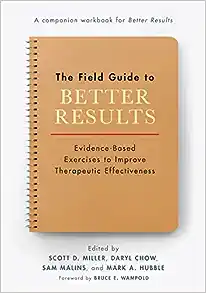 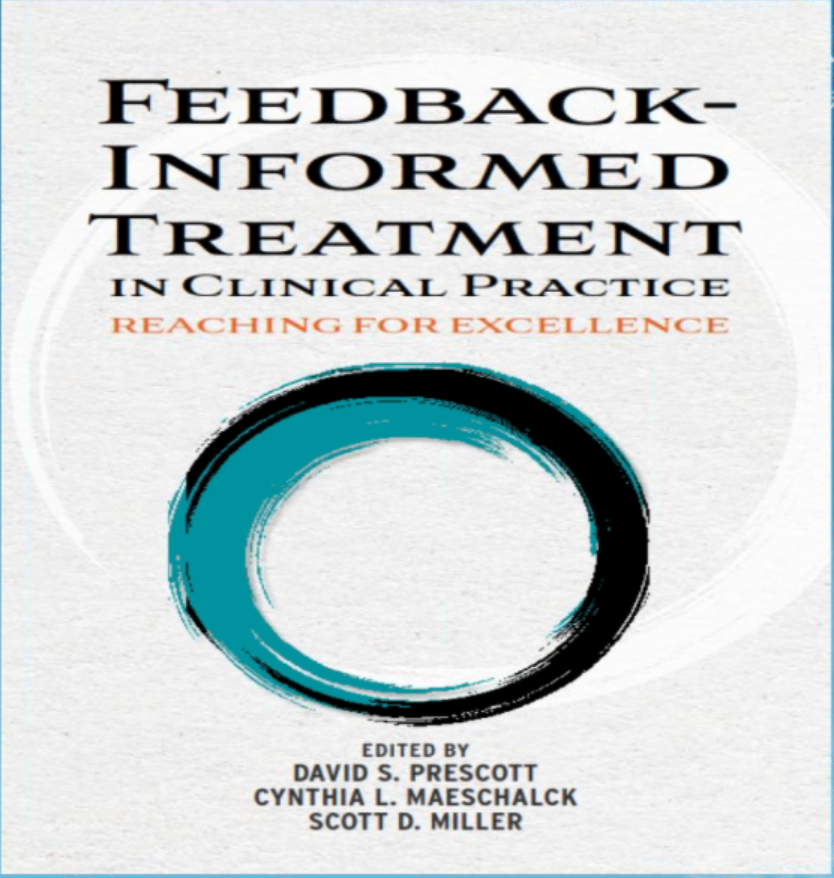 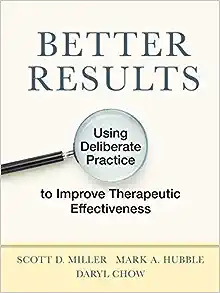 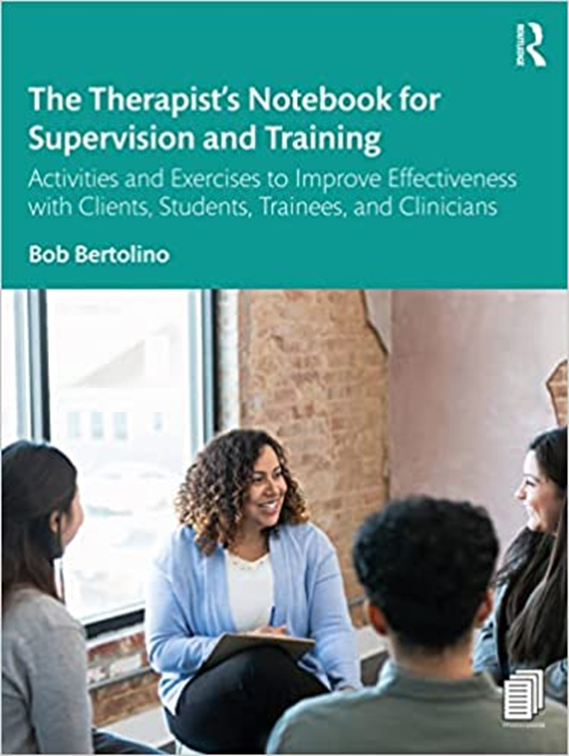 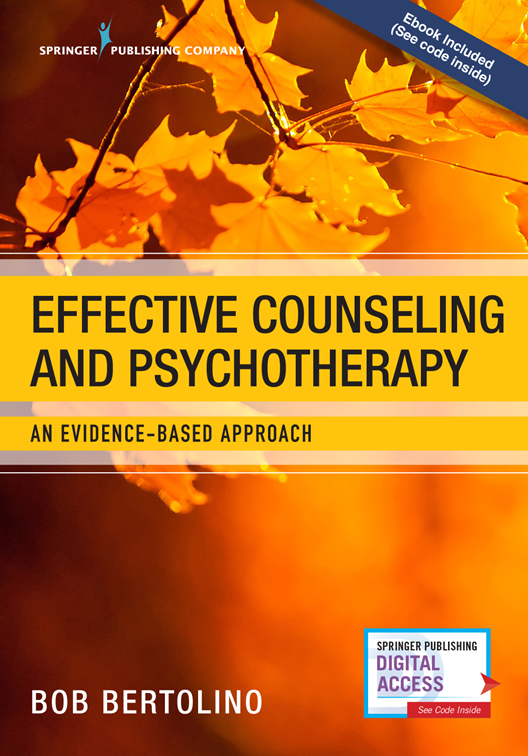 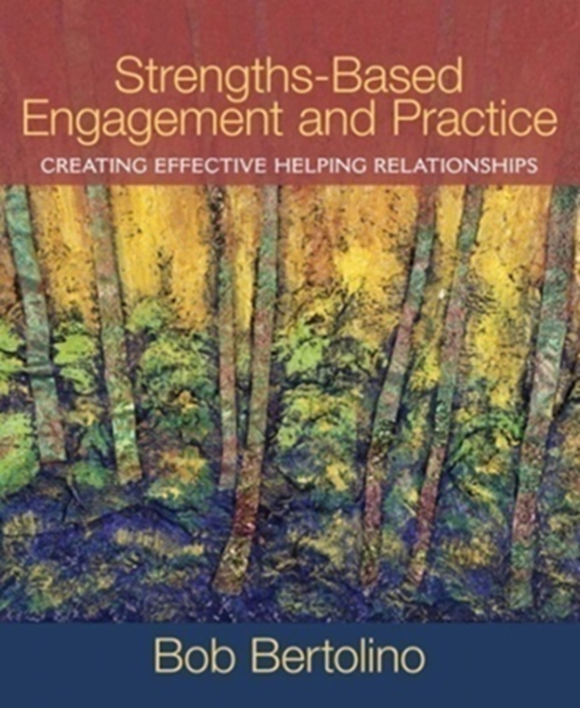 From Philosophy to Practice
PRACTICES
“What we do”
↑
THEORY/MODELS
“How we think”
↑
PERSONAL PHILOSOPHIES
“Who we are”
Bertolino, B. (2010). Strengths-based engagement and practice: Creating effective helping relationships. Boston: Allyn & 
     Bacon.
The Model-Outcome Contradiction
There is a distinct lack of evidence to support the medical model perspective which states, “__________ (name of model) is the best model for __________ (name of problem). 

Alternatively, there is very good evidence to support the perspective, “__________ (name of model) as delivered by __________ (name of the therapist) for __________ (name of the client) is effective.”
Stages of Change, etc.
Transtheoretical Model
Precontemplation
Contemplation
Preparation
Action
Maintenance

Solution-Focused Therapy
Customers
Complainants
Visitors
Selecting and Matching InterventionsFit and Effect
Fit: The degree to which a way of working with a client matches his or her worldview, culture, and ideas about change.
Consider assessment processes, diagnosis, the use of interventions, etc.
Feedback that focuses on the alliance assists with increasing fit.
Effect: Did the intervention, at minimum, benefit the client, and at best contribute to a positive, measurable outcome?
Feedback that focuses on the client’s subjective interpretation of the benefit of services assists with increasing effect.
Practice-Based Evidence (PBE)
Involves using real-time patient outcomes delivered to clinicians immediately before treatment sessions so that they can make decisions about effective interventions based on current patient status. The burning question guiding this EBP model is as follows: “’Is this treatment working for this client?’” (Burlingame & Beecher, 2008, p. 1200).
PBE also involves making adjustments, in real-time, based on client feedback and progress.
Burlingame, G. M., & Beecher, M. E., (2008). New directions and resources in group therapy: Introduction to the issue. 
     Journal of Clinical Psychology, 64, 1197-1205.
I-AM
I – Invite: Encourage clients to share their ideas about therapy as they relate to the development of problems and solutions.
A – Acknowledge: Listen carefully to clients’ ideas and extend respect for their points of view. 
M – Match: Use practices that are respectful of and align with clients’ ideas about their concerns and problems, possibilities for attaining positive change, and methods for achieving those desired changes.
Bertolino, B. (2010). Strengths-based engagement and practice: Creating effective helping relationships. Boston: Allyn & 
     Bacon.
Increasing Fit Through Matching
The client’s theory of change
Listen for key words or statements (e.g., “The way I think about it,” “I need to get moving,” or “I feel pain throughout my body.”)
How has the client experienced change in his/her life?
How does the client expect change to occur? 
What ideas does the client have about the problem and potential solutions?
Culture
What factors that surround the client’s life inform his/her perceptions and experiences of the problem and may contribute to solutions?
In what ways does the client experience oppression?
Consider what you would need to know to portray the client as a character in a movie.
Increasing Fit Through Matching (cont.)
Readiness to change
Coping style
Internal, external
Relationship to concerns and problems
“I,” “Me,” “You,” “They,” etc.
Consider the role of culture in how clients align themselves with concerns
Perception and meaning of change
Disadvantages of the status quo; Advantages /benefits of change; Optimism about change; Intention to change
Stages of Change
Precontemplation, Contemplation, Preparation, Action, Maintenance
Classes of Problems
Classes of Intervention
Model Selection
Some clinicians choose to adhere to one or two specific models.
Other consider themselves “eclectic,” however, one cannot be eclectic unless he or she knows numerous models well. 
Studies demonstrate that most therapists know 2-3 models.
Consider using a “Practice-Based Evidence” approach.
Doing so involves matching the approach with clients based on the evidence that emerges from each interaction.
Imagine Therapeutic Categories
Specific Therapeutic Strategy
Primary Therapeutic Approach
Acceptance and Commitment (ACT)
Adlerian
Behavioral
Cognitive-Behavioral (CBT)
Cognitive
Dialectical-Behavioral (DBT)
Emotionally-Focused (EFT)
Family Systems (i.e., Strategic, Structural, IFS, etc.)
Gestalt
Interpersonal Therapy (IPT)
Motivational Interviewing
Narrative
Person-Centered
Psychodynamic
Rational-Emotive Behavior (REBT)
Reality
Solution-Focused
Art Therapy
Emotional Freedom Techniques
Eye Movement Desensitization and Reprocessing (EMDR)
Hypnosis
Neurolinguistic Programming (NLP)
Play Therapy
Sand Tray Therapy
Thought Field Therapy (TFT)
Deliberate Practice
Zone of “Proximal Development”:

Reliable performance inconsistent
Identification of errors, misperceptions
Setting small process and outcome objectives
Involves planning, rehearsal, reflection
Edge of Ability
Too Easy
Too Difficult
Ambit of Admiration:

Abilities of others appear flawless, magical, dramatic
Effort and attention focused on easily recognized, but non-causal factors and/or processes (superstition)
Risk of failure and injury high
Realm of “Reliable” Performance:

Processes executed quickly, automatically
Involves recognition, retrieval, execution
Thank You
[Speaker Notes: Gawande – The Bell Curve & CF]